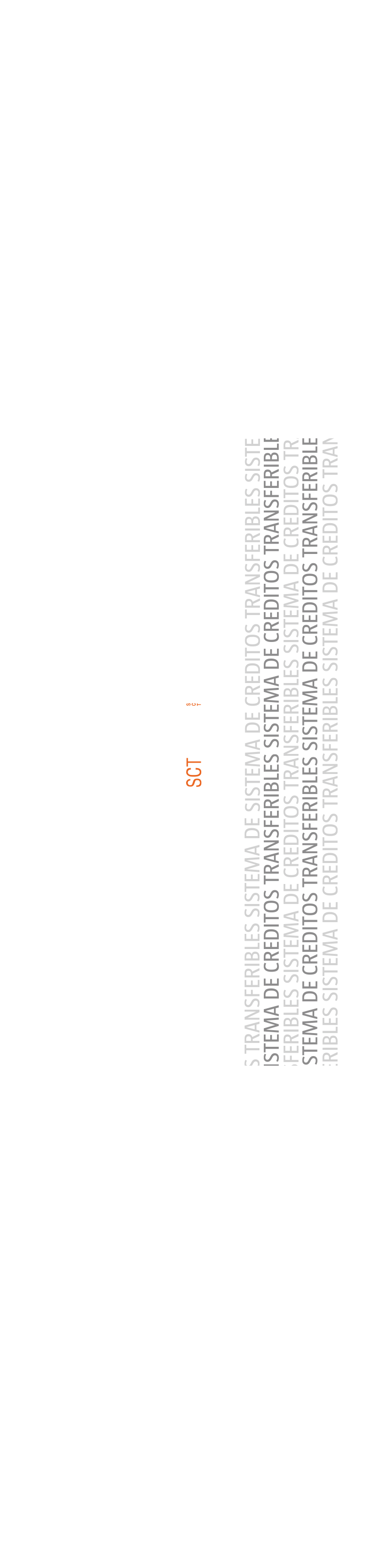 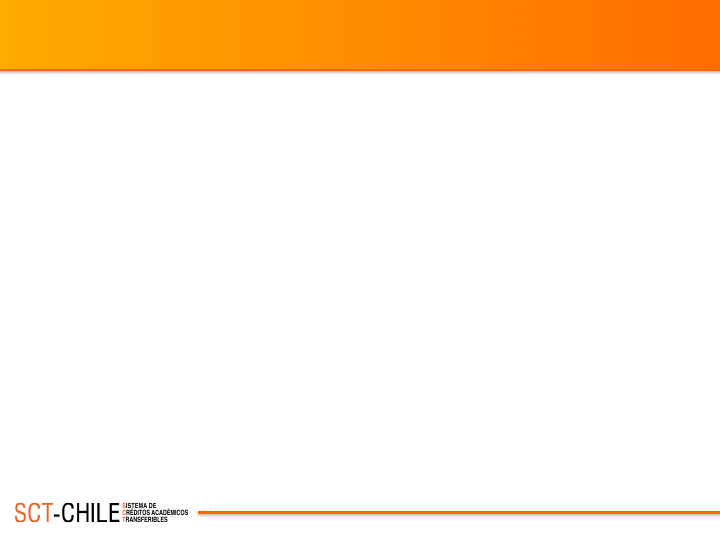 TÍTULO
Subtítulo
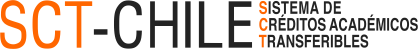 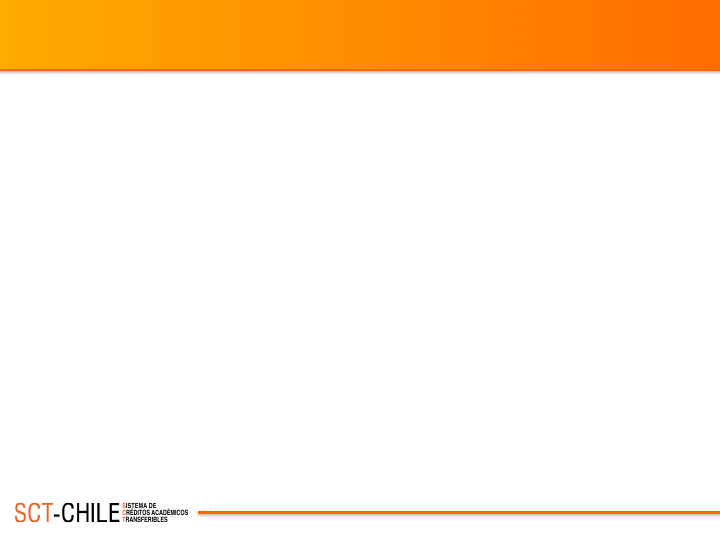 TÍTULO
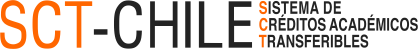